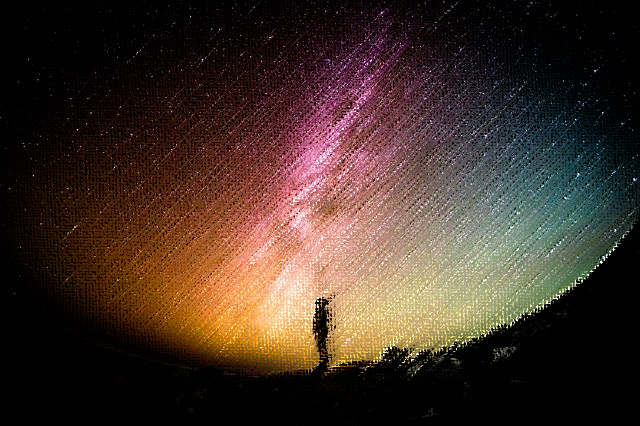 Meaningless and EmptyEcclesiastes 1:1-11
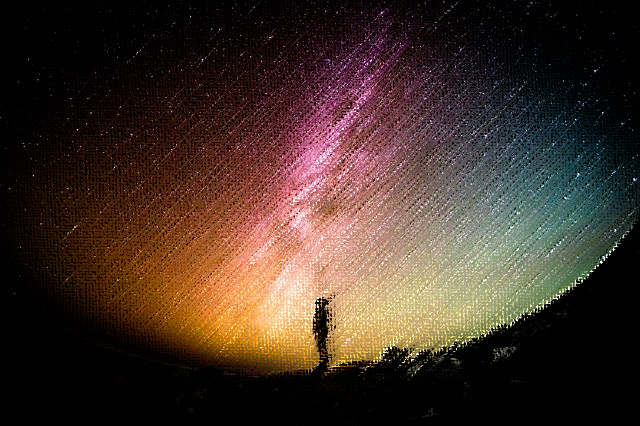 Meaningless and EmptyEcclesiastes 1:1-11
The “Professor”
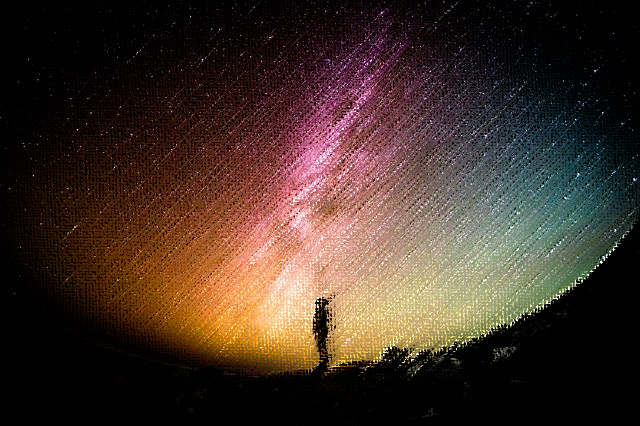 Meaningless and EmptyEcclesiastes 1:1-11
The Professor
True meaning only found in our Creator
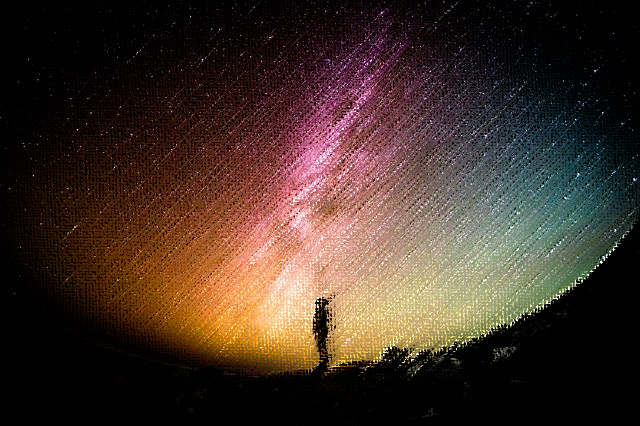 Meaningless and EmptyEcclesiastes 1:1-11
The Professor
True meaning only found in our Creator
Ecclesiastes = pictures of life without God
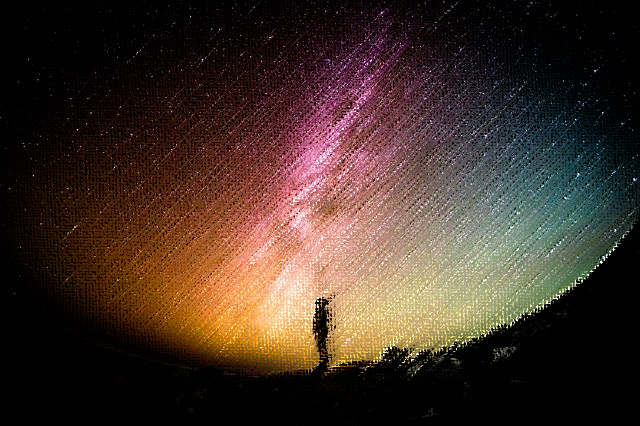 Meaningless and EmptyEcclesiastes 1:1-11
Fundamental question – “What’s it all about?”
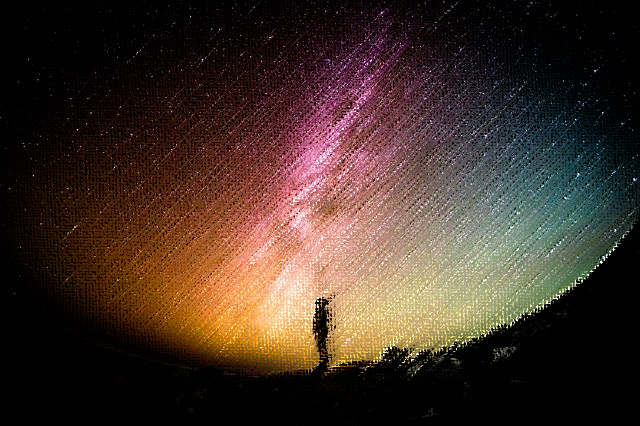 Meaningless and EmptyEcclesiastes 1:1-11
Fundamental question – “What’s it all about?”
Nietzsche’s answer: - NOTHING!
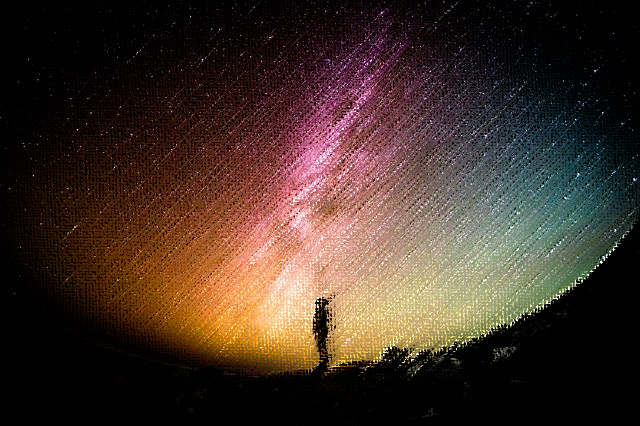 Meaningless and EmptyEcclesiastes 1:1-11
Fundamental question – “What’s it all about?”
Nietzsche’s answer: - NOTHING!
God’s answer: - “more than we can know!”
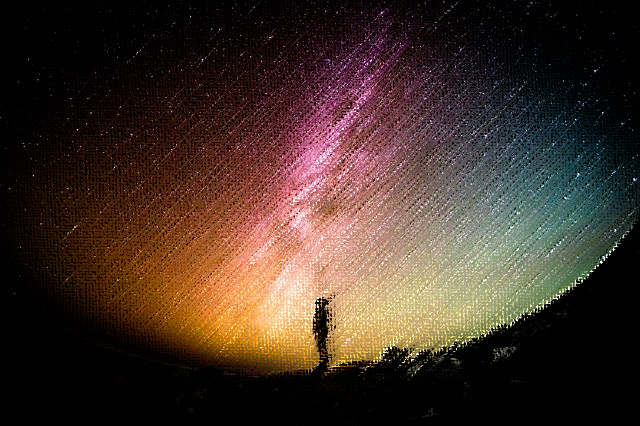 Meaningless and EmptyEcclesiastes 1:1-11
1. Author = supremely qualified
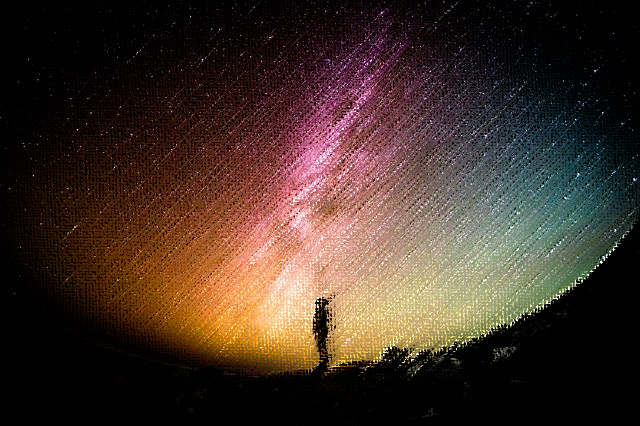 Meaningless and EmptyEcclesiastes 1:1-11
Author = supremely qualified
Sad analysis – “meaningless, meaningless!”
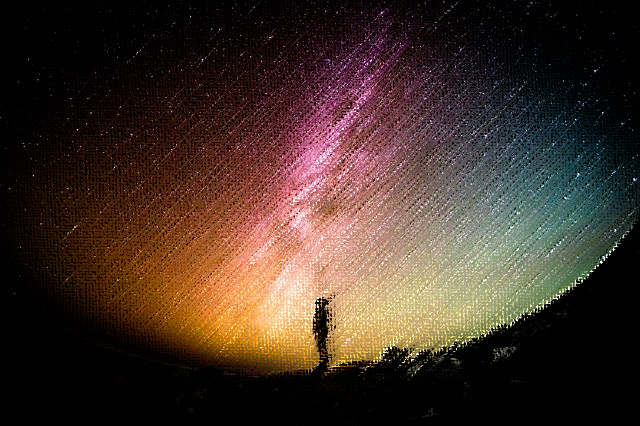 Meaningless and EmptyEcclesiastes 1:1-11
Author = supremely qualified
Sad analysis – “meaningless, meaningless!”
“Out, out, brief candle! Life's but a walking shadow; a poor player that struts and frets his hour upon the stage, and then is heard no more: it is a tale told by an idiot, full of sound and fury, signifying nothing.”  (Macbeth: Act 5, scene 5)
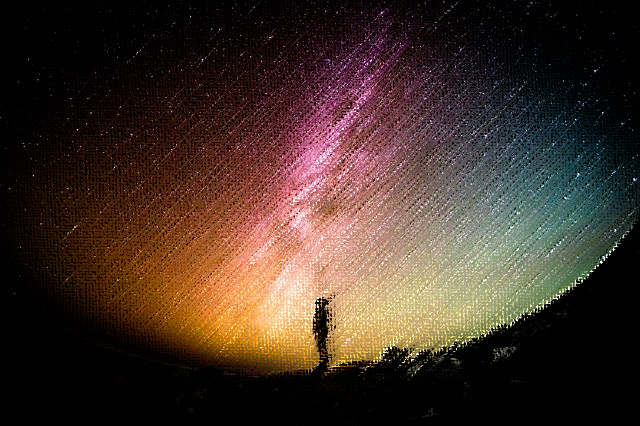 Meaningless and EmptyEcclesiastes 1:1-11
Author = supremely qualified
Sad analysis – “meaningless, meaningless!”
Seeking solutions:
Work v.3 “what do people gain from all their labours”?
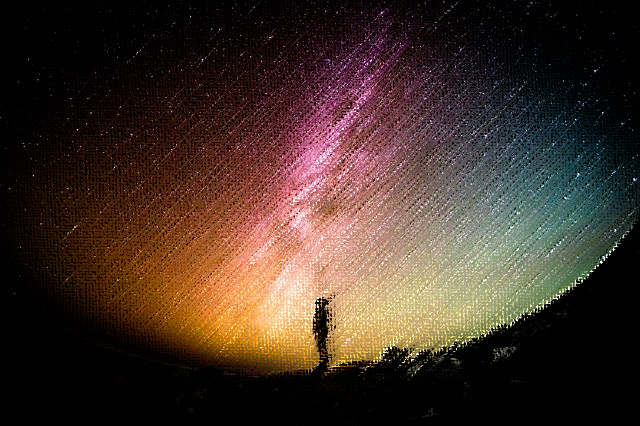 Meaningless and EmptyEcclesiastes 1:1-11
Author = supremely qualified
Sad analysis – “meaningless, meaningless!”
Seeking solutions:
Work v.3 “what do people gain from all their labours”?
“Blowing in the wind” Bob Dylan 1962
“Dust in the wind” Kansas 1977
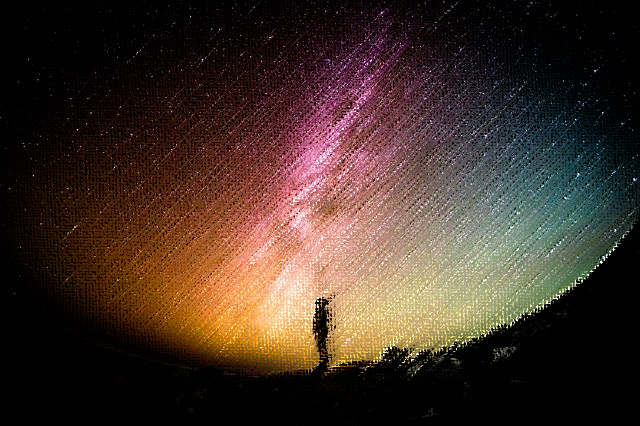 Meaningless and EmptyEcclesiastes 1:1-11
Author = supremely qualified
Sad analysis – “meaningless, meaningless!”
Seeking solutions:
Work v.3 “what do people gain from all their labours”?
Unchangeability v.4 “Generations come, generations go…”
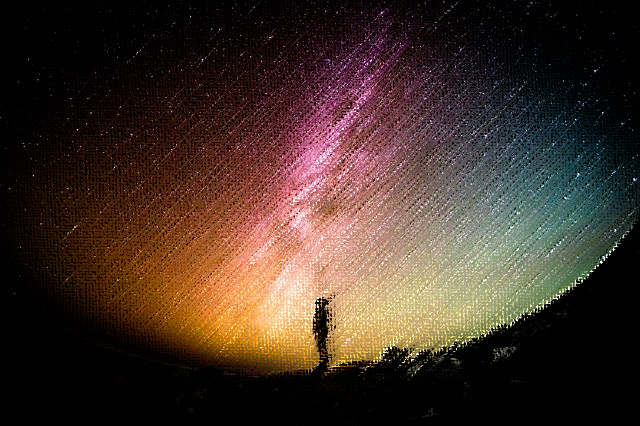 Meaningless and EmptyEcclesiastes 1:1-11
Author = supremely qualified
Sad analysis – “meaningless, meaningless!”
Seeking solutions:
Work v.3 “what do people gain from all their labours”?
Unchangeability v.4 “Generations come, generations go…”
Industrial revolution – locomotives, telegraph, photography, typewriter, electricity
Charlie Chaplin “Modern Times”
Predictability!!
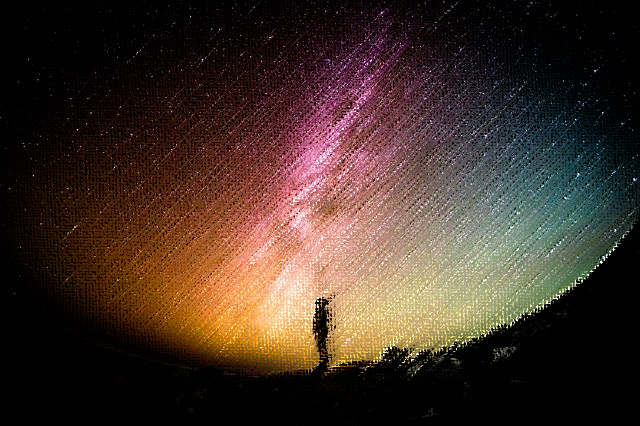 Meaningless and EmptyEcclesiastes 1:1-11
Author = supremely qualified
Sad analysis – “meaningless, meaningless!”
Seeking solutions:
Work v.3 “what do people gain from all their labours”?
Unchangeability v.4 “Generations come, generations go…”
Cycles of Nature vv.5-7
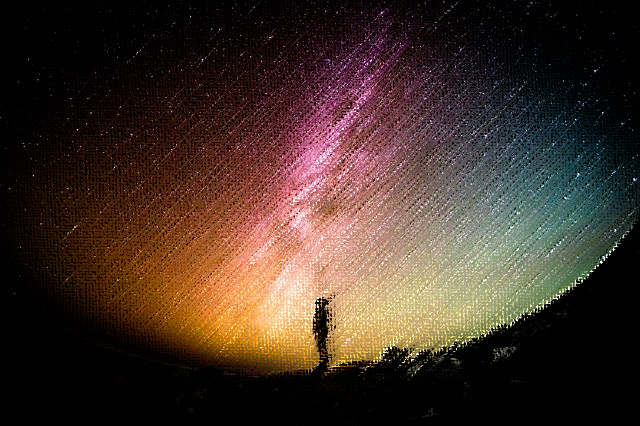 Meaningless and EmptyEcclesiastes 1:1-11
Author = supremely qualified
Sad analysis – “meaningless, meaningless!”
Seeking solutions:
Work v.3 “what do people gain from all their labours”?
Unchangeability v.4 “Generations come, generations go…”
Cycles of Nature vv.5-7
“All things bright and beautiful, all creatures great and small, all things wise and wonderful, the Lord God made them all.”  ( C. F. Alexander 1823-95)
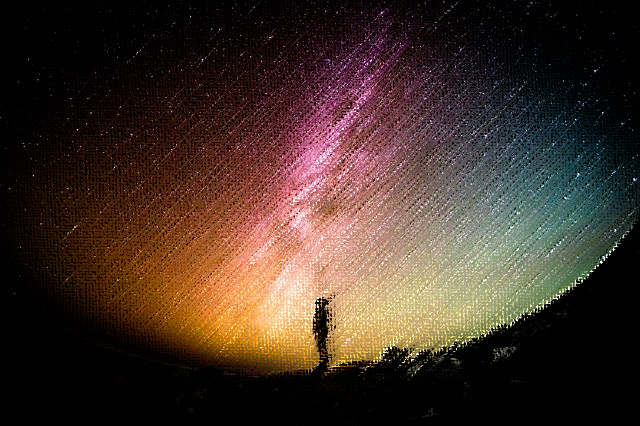 Meaningless and EmptyEcclesiastes 1:1-11
Author = supremely qualified
Sad analysis – “meaningless, meaningless!”
Seeking solutions:
Work v.3 “what do people gain from all their labours”?
Unchangeability v.4 “Generations come, generations go…”
Cycles of Nature vv.5-7
“I did not care what it was all about. All I wanted to know was how to live in it. Maybe if you found out how to live in it you’d learn from that what is was all about.” 
“The Sun also Rises”  E . Hemingway 1899-1961
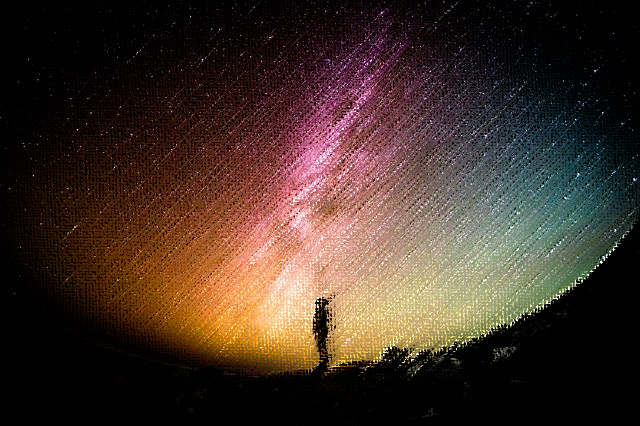 Meaningless and EmptyEcclesiastes 1:1-11
Author = supremely qualified
Sad analysis – “meaningless, meaningless!”
Seeking solutions:
Work v.3 “what do people gain from all their labours”?
Unchangeability v.4 “Generations come, generations go…”
Cycles of Nature vv.5-7
“Blessed are the poor, for they shall inherit the earth.Better to be poor than a fat man in the eye of the needle.As these words were spoken I swear I hear the old man laughing.What good is a used up world and how could it be worth having?All this time the river flowed endlessly like a silent tear.
And all this time the river flowed.Father, if Jesus exists then how come he never lives here?”
“All this time” – Sting 1990
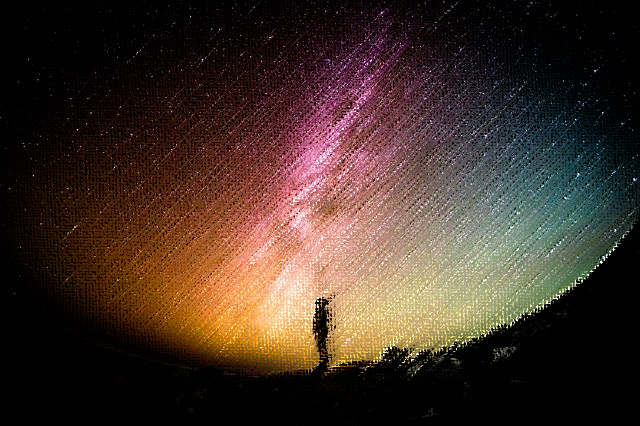 Meaningless and EmptyEcclesiastes 1:1-11
Author = supremely qualified
Sad analysis – “meaningless, meaningless!”
Seeking solutions:
Work v.3 “what do people gain from all their labours”?
Unchangeability v.4 “Generations come, generations go…”
Cycles of Nature vv.5-7
Overall fatigue v.8 “all things are wearisome…”
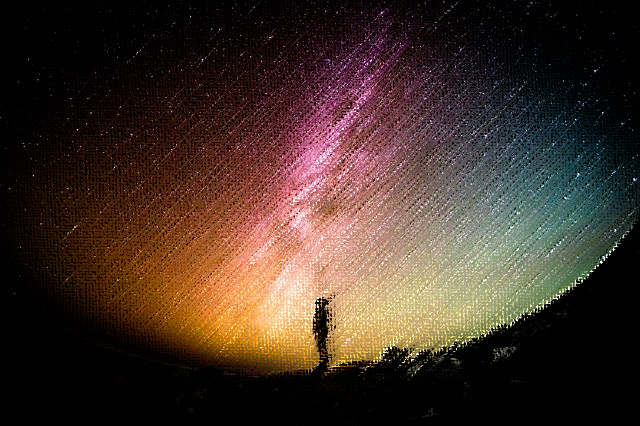 Meaningless and EmptyEcclesiastes 1:1-11
Author = supremely qualified
Sad analysis – “meaningless, meaningless!”
Seeking solutions:
Work v.3 “what do people gain from all their labours”?
Unchangeability v.4 “Generations come, generations go…”
Cycles of Nature vv.5-7
Overall fatigue v.8 “all things are wearisome…”
Unfulfilled expectations/diminishing returns
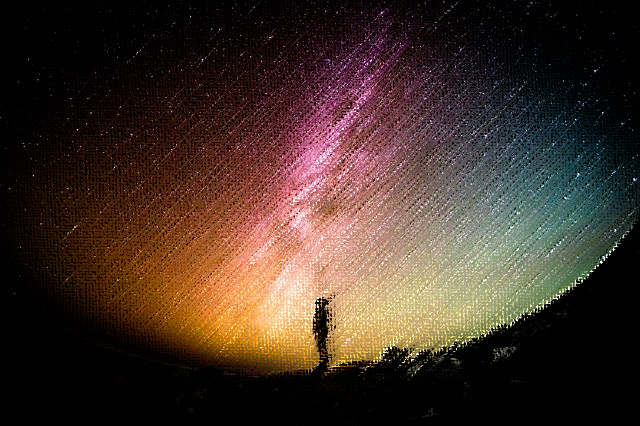 Meaningless and EmptyEcclesiastes 1:1-11
Author = supremely qualified
Sad analysis – “meaningless, meaningless!”
Seeking solutions:
Work v.3 “what do people gain from all their labours”?
Unchangeability v.4 “Generations come, generations go…”
Cycles of Nature vv.5-7
Overall fatigue v.8 “all things are wearisome…”
Unfulfilled expectations/diminishing returns
“I can’t get no satisfaction!”  Rolling Stones 1965
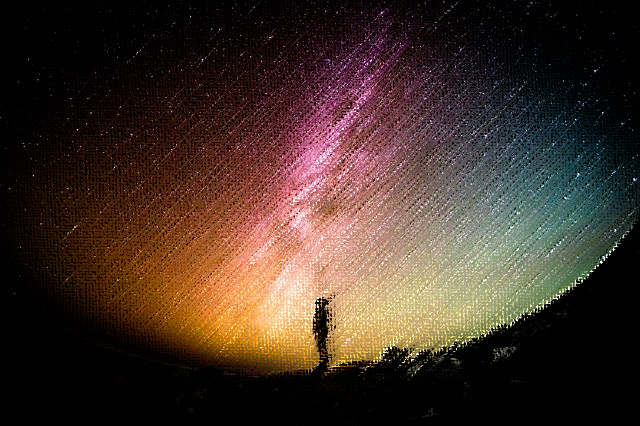 Meaningless and EmptyEcclesiastes 1:1-11
Author = supremely qualified
Sad analysis – “meaningless, meaningless!”
Seeking solutions:
Work v.3 “what do people gain from all their labours”?
Unchangeability v.4 “Generations come, generations go…”
Cycles of Nature vv.5-7
Overall fatigue v.8 “all things are wearisome…”
Nothing changes vv.9-10 “what has been will be again…”
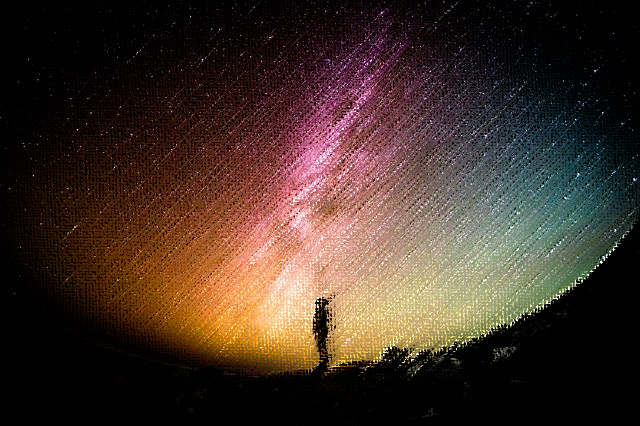 Meaningless and EmptyEcclesiastes 1:1-11
Author = supremely qualified
Sad analysis – “meaningless, meaningless!”
Seeking solutions:
Work v.3 “what do people gain from all their labours”?
Unchangeability v.4 “Generations come, generations go…”
Cycles of Nature vv.5-7
Overall fatigue v.8 “all things are wearisome…”
Nothing changes vv.9-10 “what has been will be again…”
Face the facts v.11 “no one remembers…”
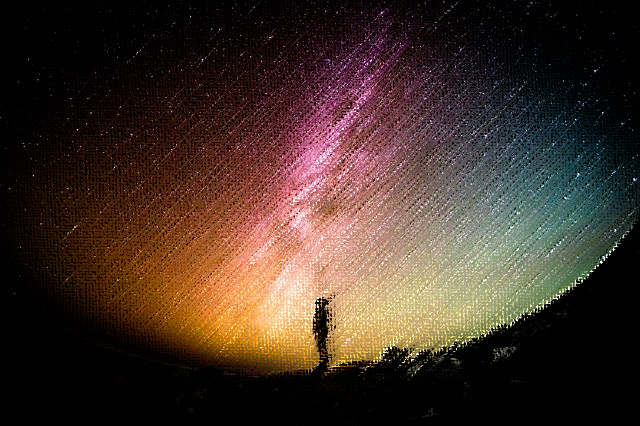 Meaningless and EmptyEcclesiastes 1:1-11
Author = supremely qualified
Sad analysis – “meaningless, meaningless!”
Seeking solutions:
Work v.3 “what do people gain from all their labours”?
Unchangeability v.4 “Generations come, generations go…”
Cycles of Nature vv.5-7
Overall fatigue v.8 “all things are wearisome…”
Nothing changes vv.9-10 “what has been will be again…”
Face the facts v.11 “no one remembers…”
Legacy…what legacy?
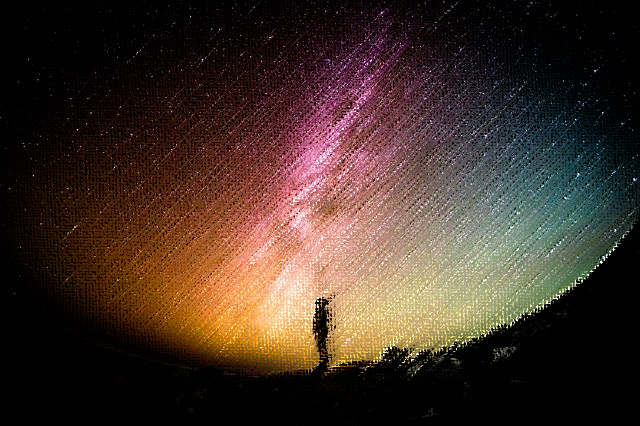 Meaningless and EmptyEcclesiastes 1:1-11
Author = supremely qualified
Sad analysis – “meaningless, meaningless!”
Seeking solutions
The real solution
Augustine of Hippo: “You have made us for Yourself, and therefore our hearts are restless until we find our rest in Thee.”
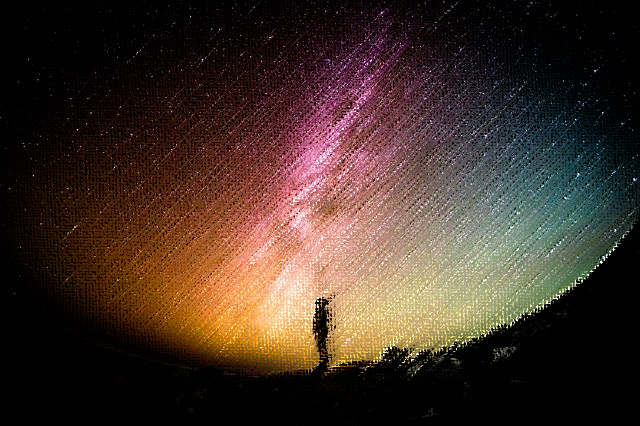 Meaningless and EmptyEcclesiastes 1:1-11
Author = supremely qualified
Sad analysis – “meaningless, meaningless!”
Seeking solutions
The real solution
Augustin of Hippo: “You have made us for Yourself, and therefore our hearts are restless until we find our rest in Thee.” 
Henry Lyte: “Frail as summer’s flowers we flourish. Blows the wind and it is gone. But while mortals rise and perish, God endures unchanging on.”
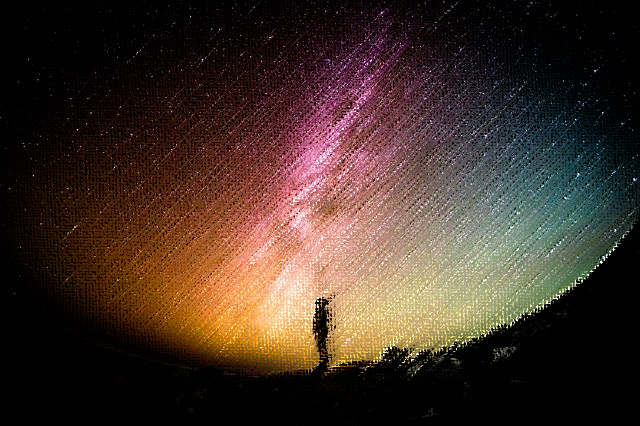 Meaningless and EmptyEcclesiastes 1:1-11
Author = supremely qualified
Sad analysis – “meaningless, meaningless!”
Seeking solutions
The real solution
Augustin of Hippo: “You have made us for Yourself, and therefore our hearts are restless until we find our rest in Thee.” 
Henry Lyte: “Frail as summer’s flowers we flourish. Blows the wind and it is gone. But while mortals rise and perish, God endures unchanging on.”
Elizabeth Clephane: “Beneath the cross of Jesus I gladly take my stand, the shadow of a mighty rock within a weary land.”